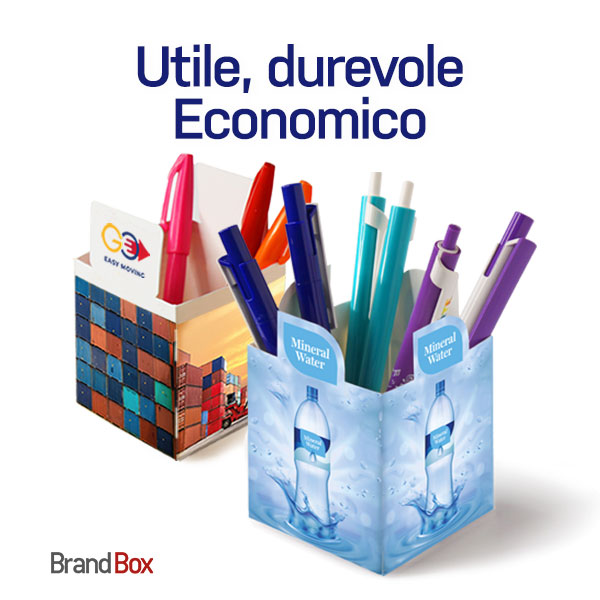 Un portapenne,
un'estensione del brand.
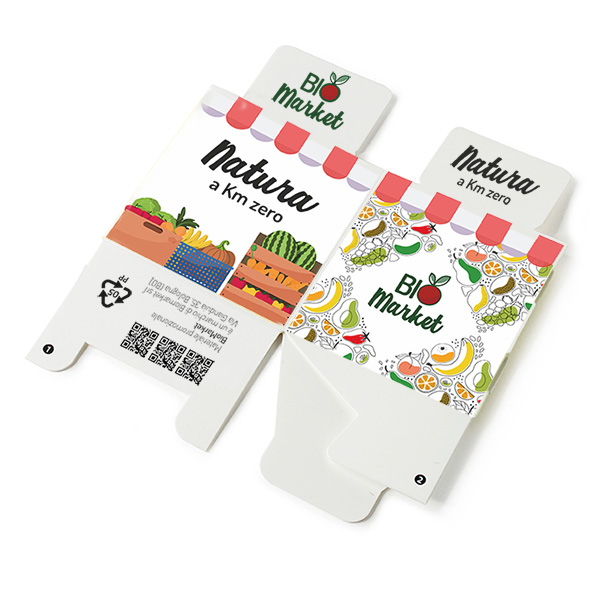 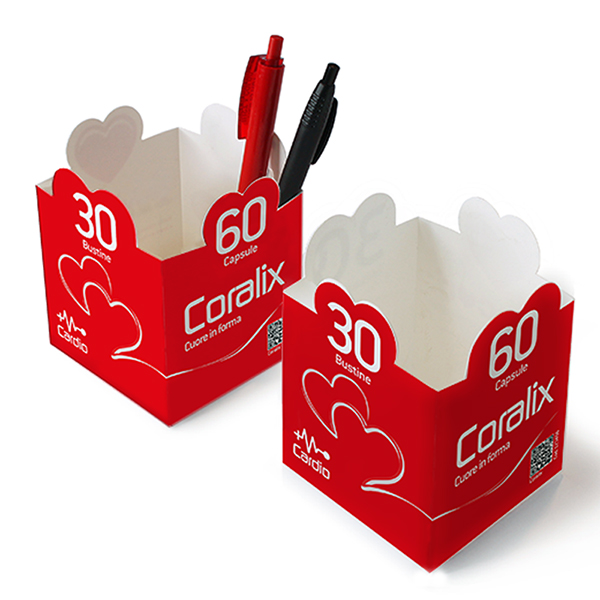 • Consegnato steso: si monta facilmente, comodo da spedire
• Superficie completamente personalizzata
• Sagome del crowner standard e su misura: rettangoli, cuori, foglie sono sagome standard. Ancora meglio? Chiedi la sagoma del crowner su misura, anche con la forma del logo aziendale.
• Made in Italy

Quantità minima: 500 pz